VOCABULARY WORDS
Week 2
splendid
Extremely good
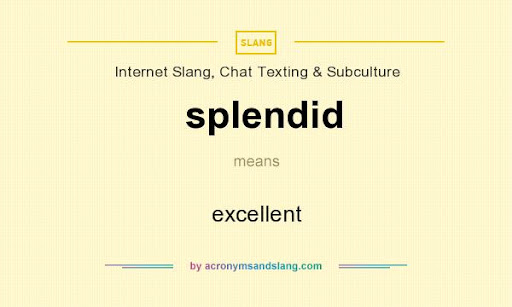 stunning
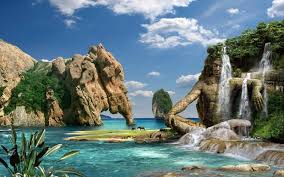 Very beautiful
spacious
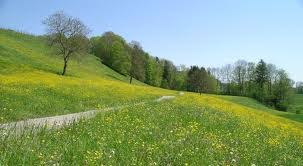 Wide and large
dusky
dim
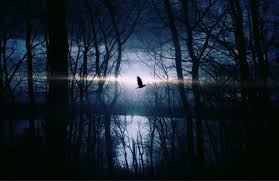 vast
Extremely large
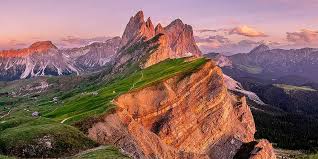 mysterious
Unknown
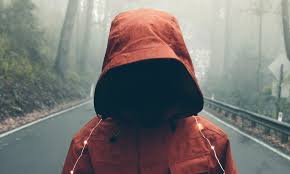